«Amalgamiamoci»
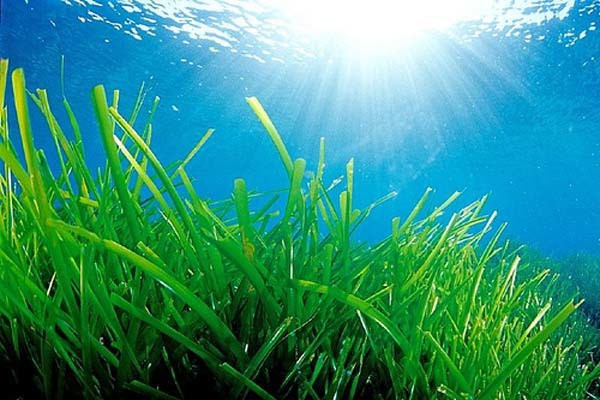 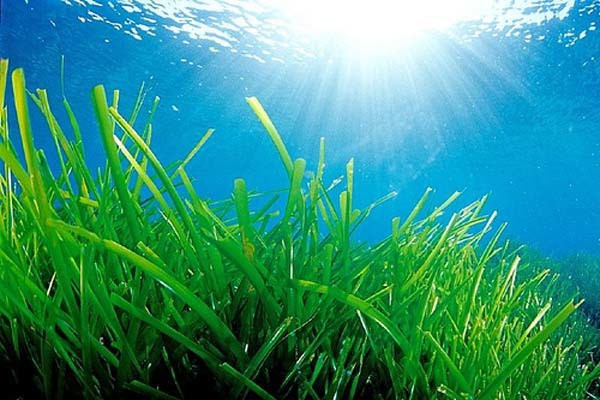 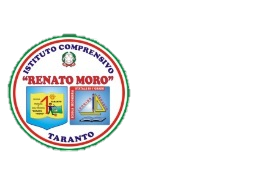 WORKSHOP
Educazione ambientale e alla sostenibilità
In partnership con South Agro: blue-economy start-up

Il dott.Valentino Russo
chimico e appassionato d'arte, dopo il dottorato in Francia:
«Ho deciso di tornare nella mia terra per fornire il mio contributo per un mondo più pulito ed ecosostenibile.»
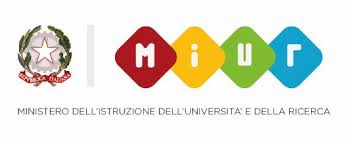 IL GIORNO 20 aprile
ALLE ORE 9.00
IL DOTT. Valentino Russo
INCONTRERÀ GLI ALUNNI DELLE CLASSI
 QUARTE DELL’ISTITUTO COMPRENSIVO
 “RENATO MORO” DI TARANTO
Un’occasione per offrire strumenti e opportunità per avvicinare i nostri alunni ai temi legati alla sostenibilità dello sviluppo, supportare la loro crescita con particolare attenzione all’ambiente e al territorio